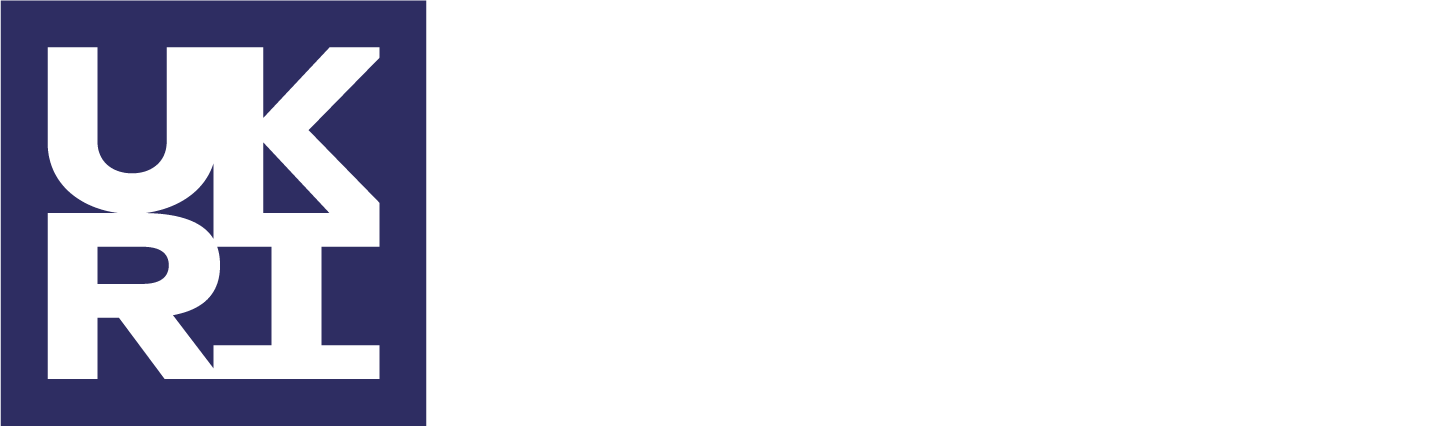 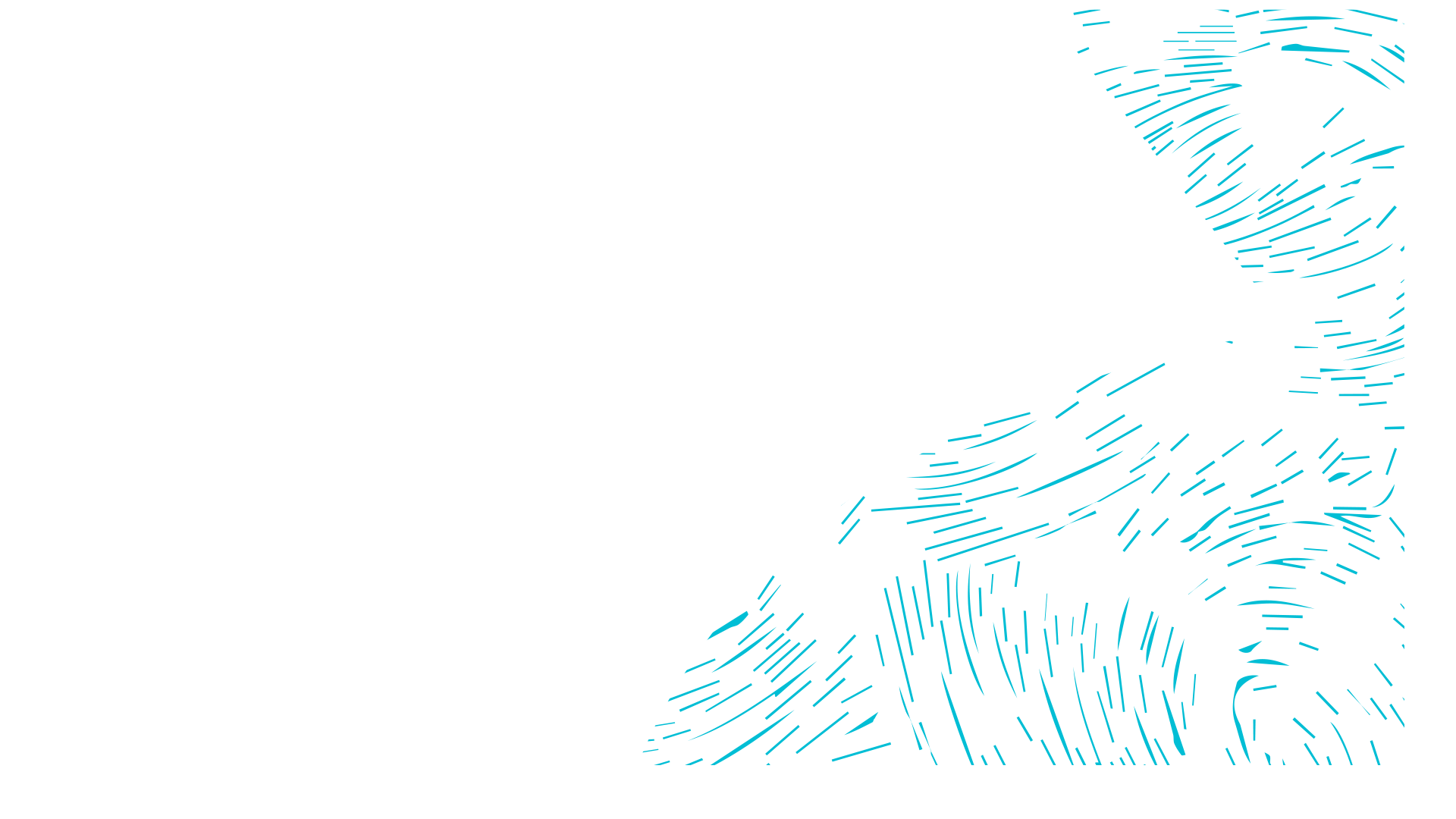 [Speaker Notes: To edit the background image, select ‘Format’ from the PowerPoint menu and ‘Slide Backgound’ from the drop-down menu. Within the new list of options that appears on the right of the screen, select the ‘File’ button under ‘Insert picture from’ and select your image from your file browser.]
Key Points
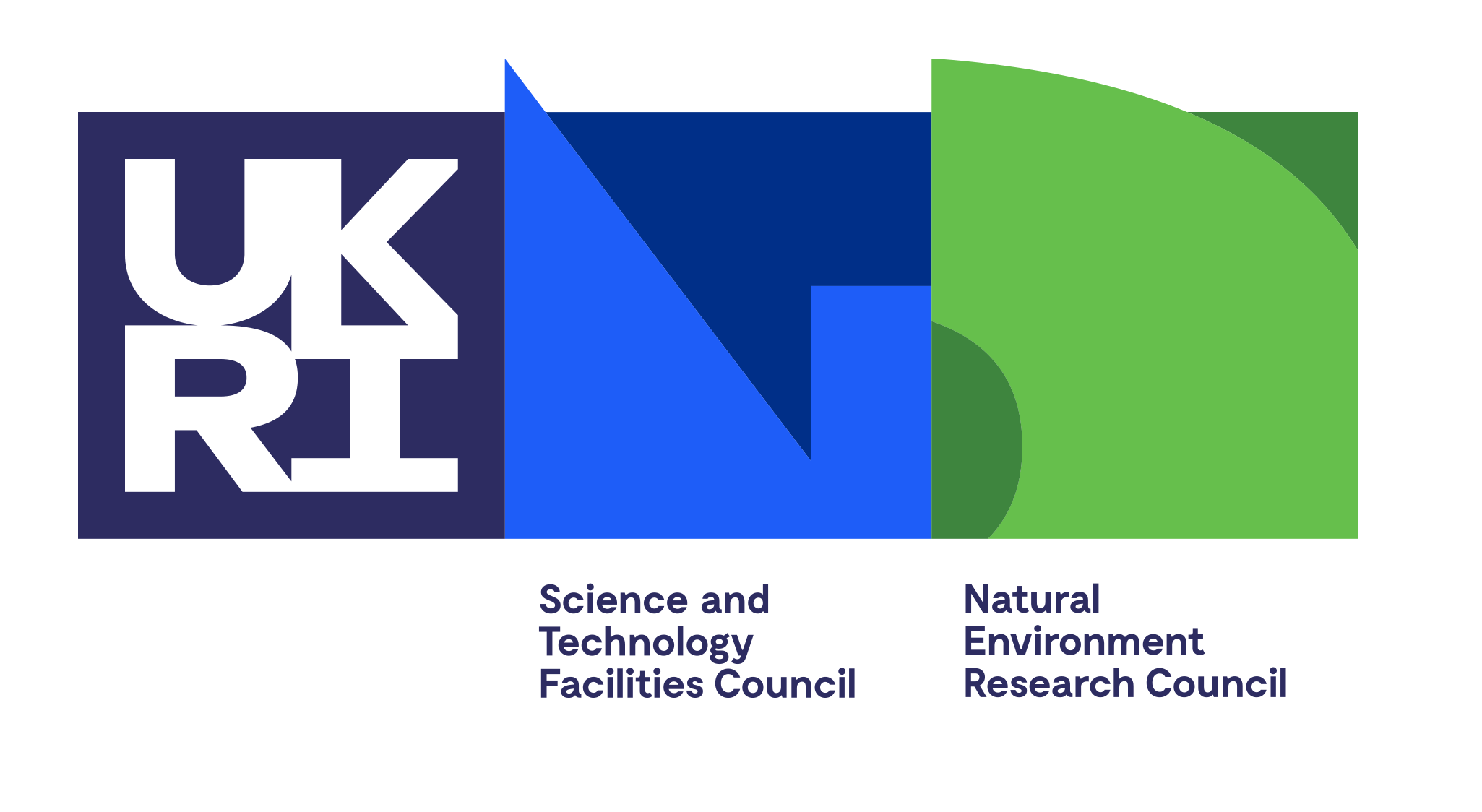 CEDA: Data Preservation and Stewardship
Ruth Petrie, Victoria Bennett, Matt Pritchard, Sam Pepler, Esther Conway, Neil Massey, Ag Stephens and Richard Smith

CEOS WGISS – 51 

 22nd April 2021
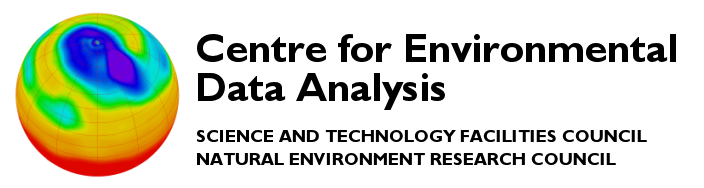 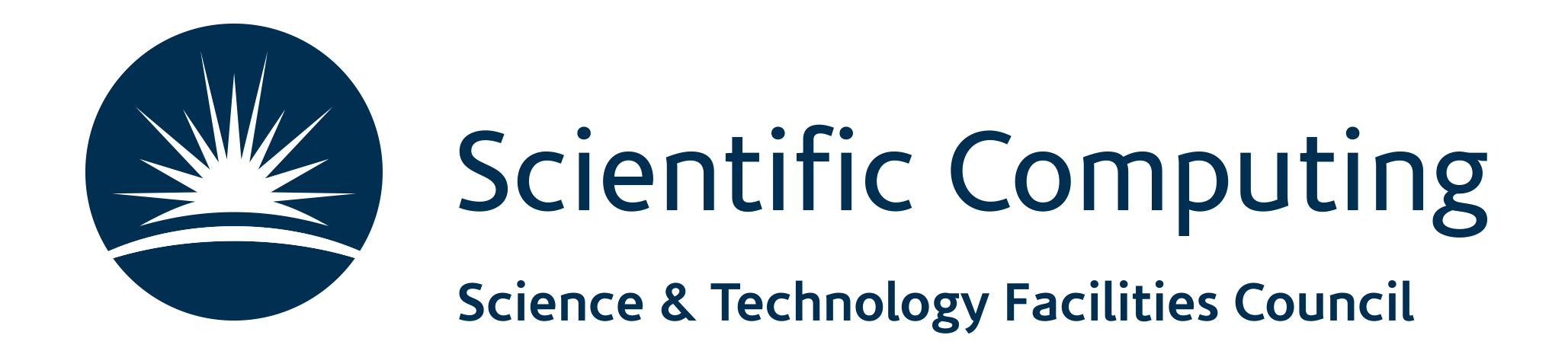 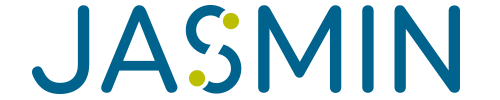 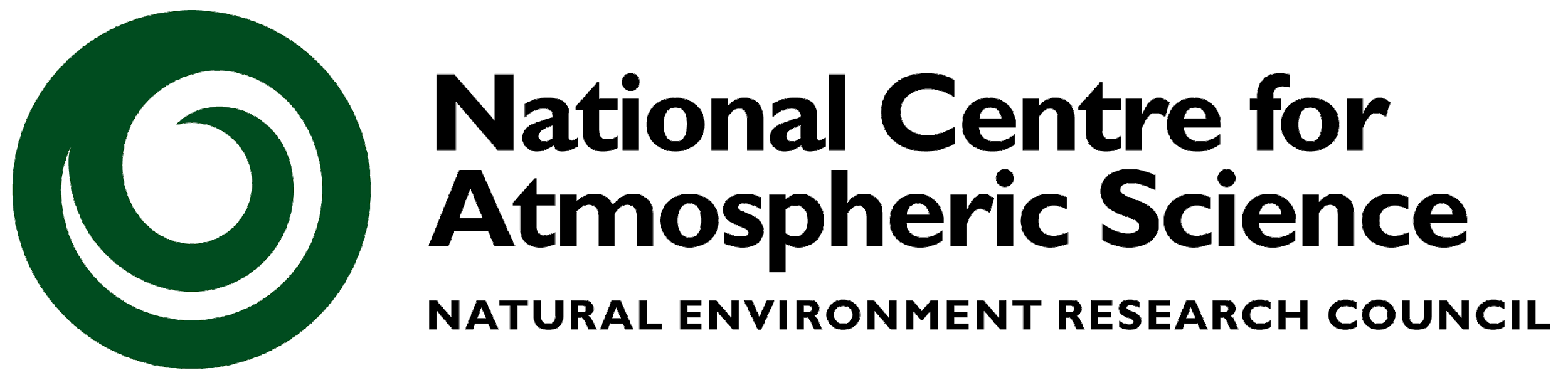 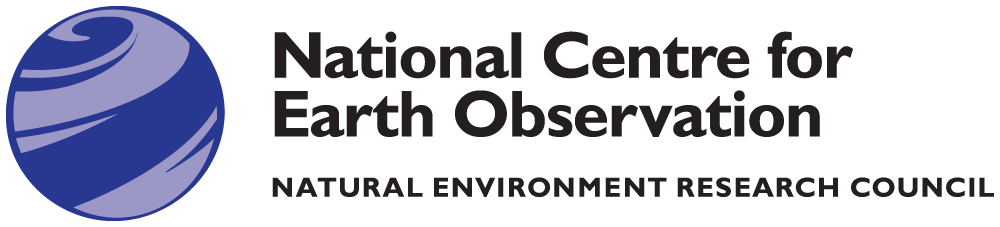 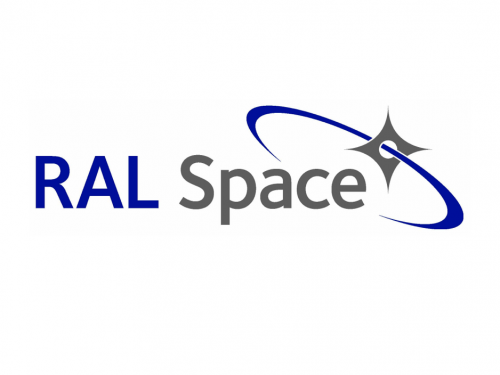 [Speaker Notes: The abstract pattern can be removed or repositioned if required. Be careful to ‘Send to Back’ so that it does not obscure any important information.]
What is CEDA?
Centre for Environmental Data Analysis

Mission: To provide data and information services for environmental science
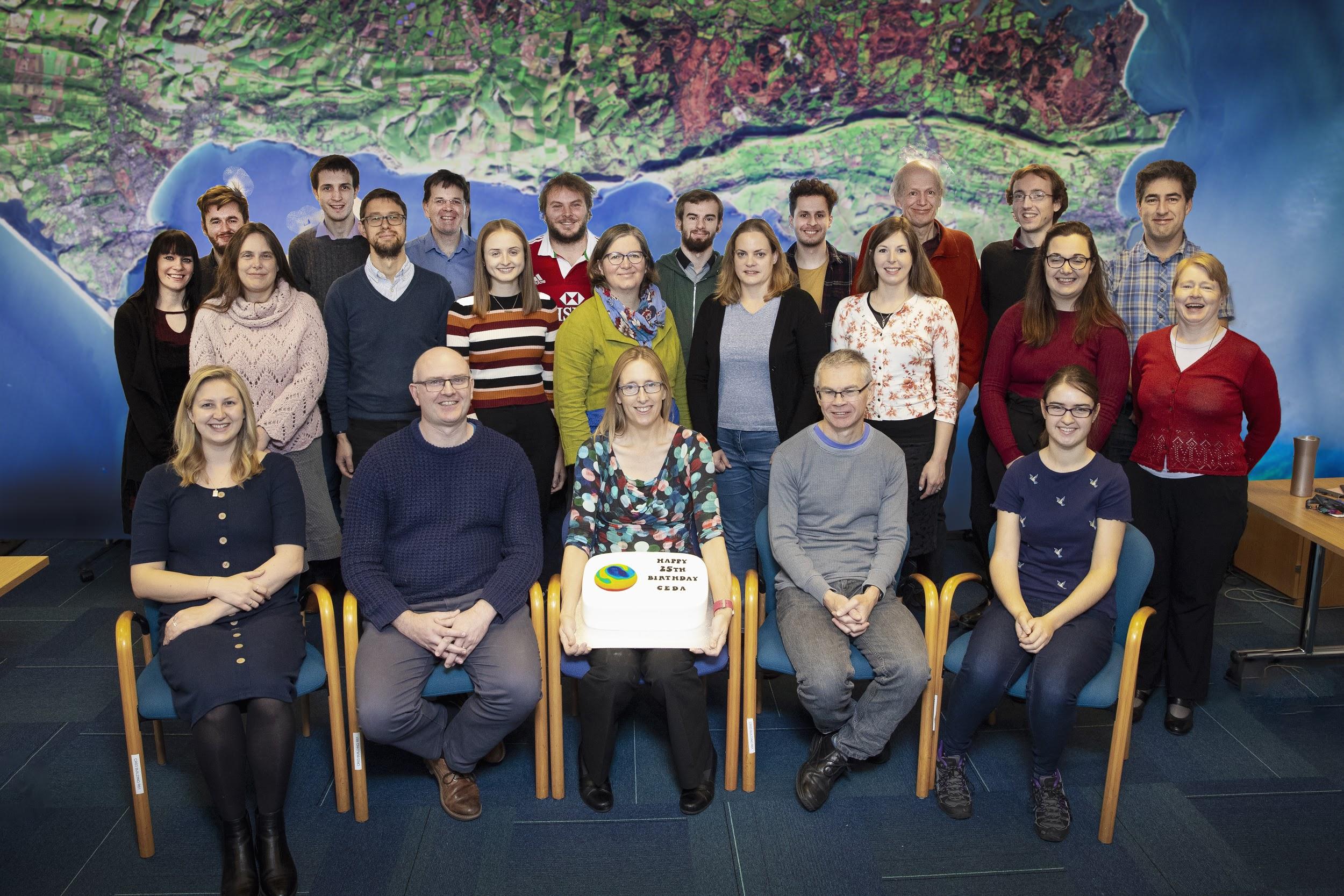 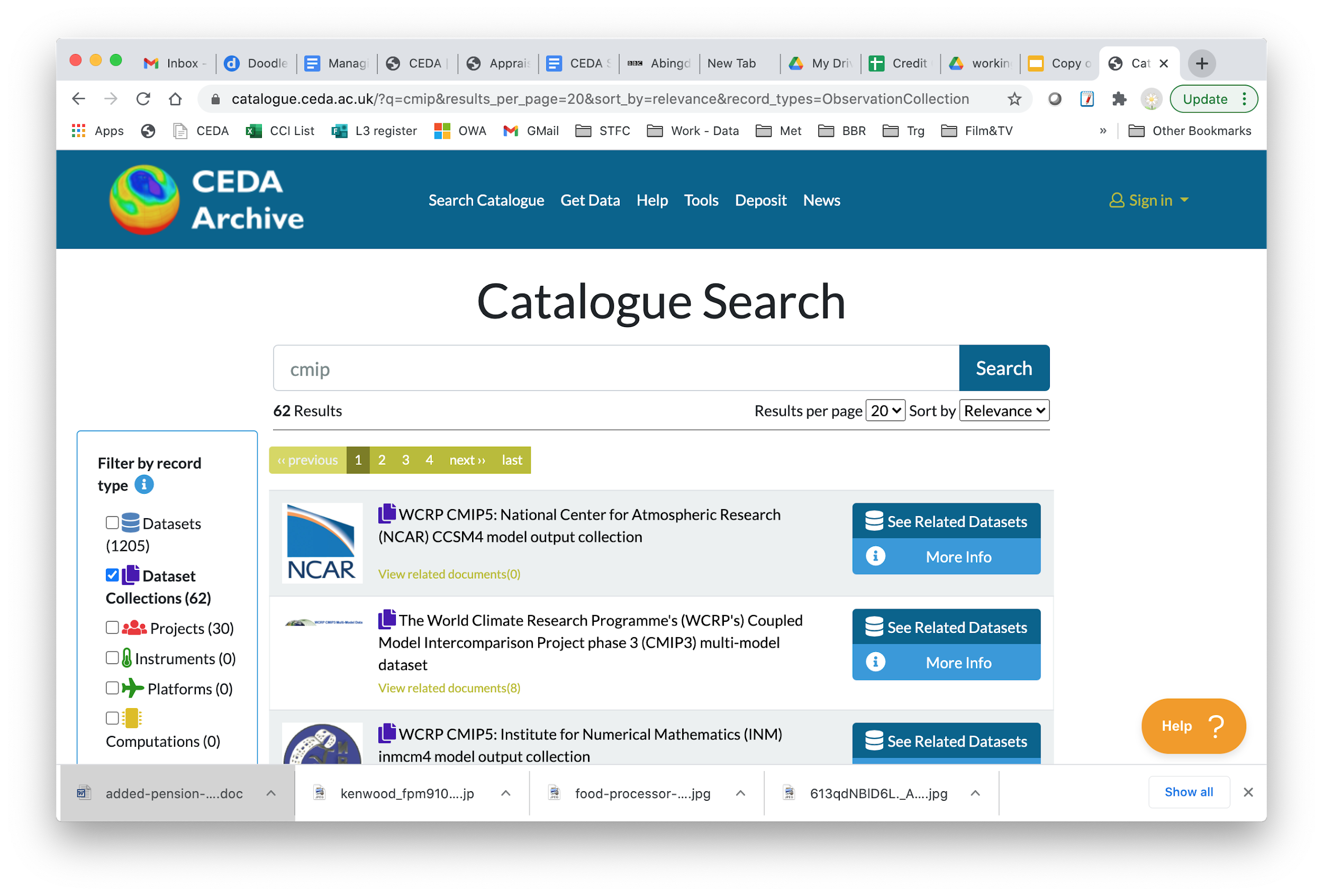 People
Data
JASMIN
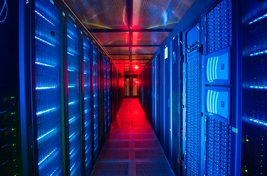 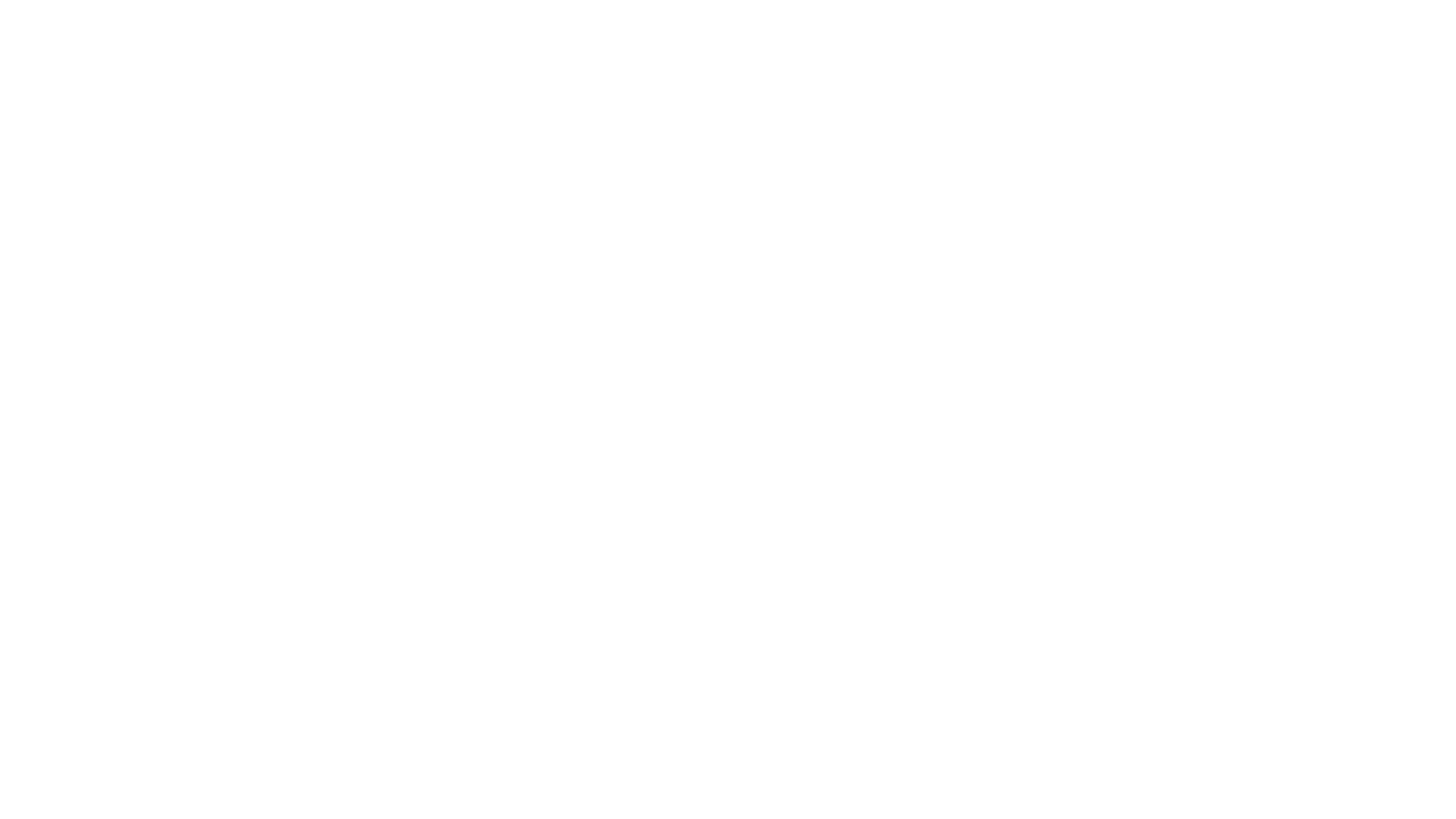 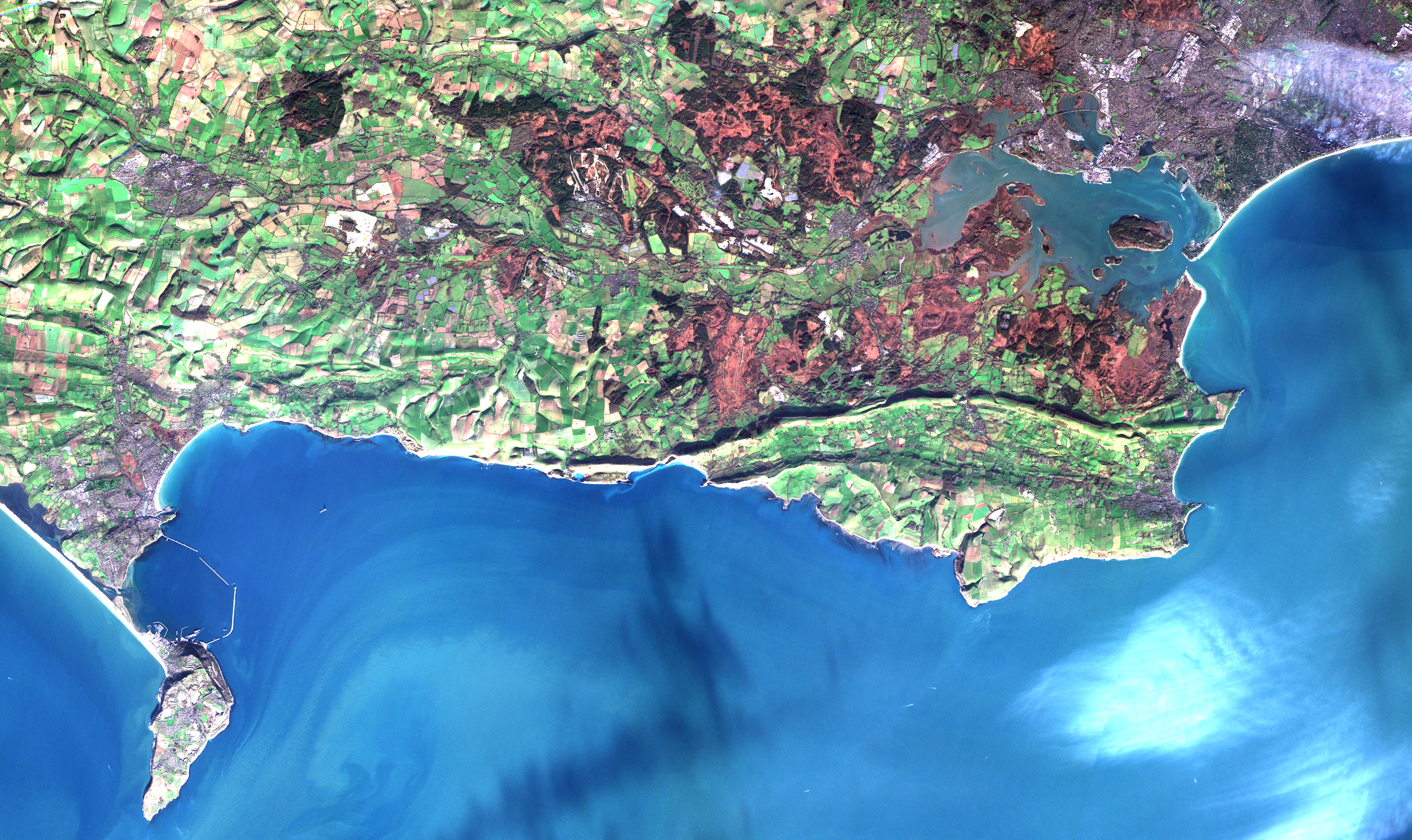 CEDA Archive
Holds over 13 Petabytes of atmospheric and earth observation data
Satellites
Weather stations, ground-based obs, aircraft campaigns 
Climate models
Reanalyses
... amongst many more

Nearly 7,000 datasets, ~300 million files
~60,000 registered users

Most data open access, for download or use on JASMIN
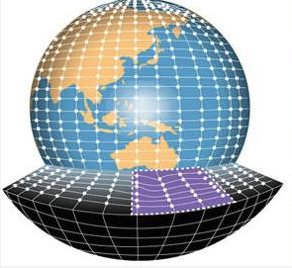 CEDA Users:
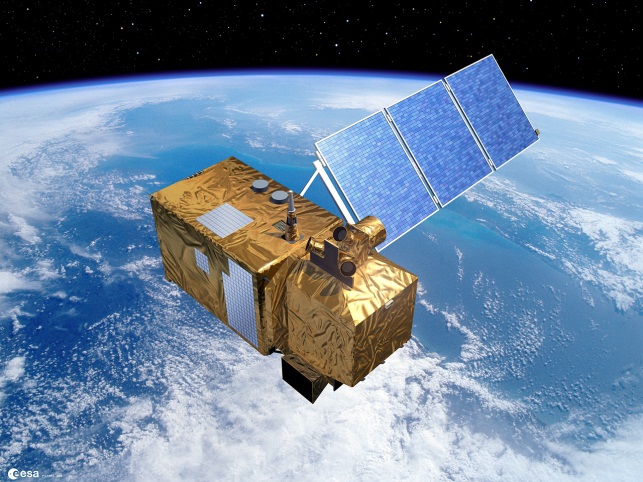 ~67k registered users; ~20k are active users

Research communities
observational and modelling

Climate science
polar,
terrestrial, 
marine 
freshwater 
Engineering
Biological Sciences
Economics
© ESA
© EUSTACE (EU Project)
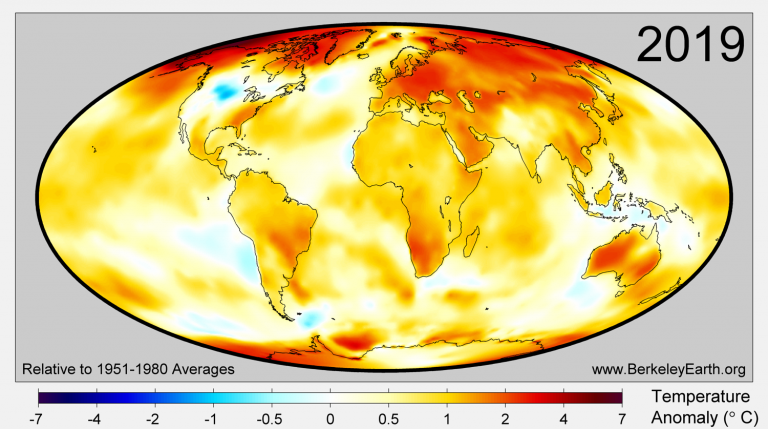 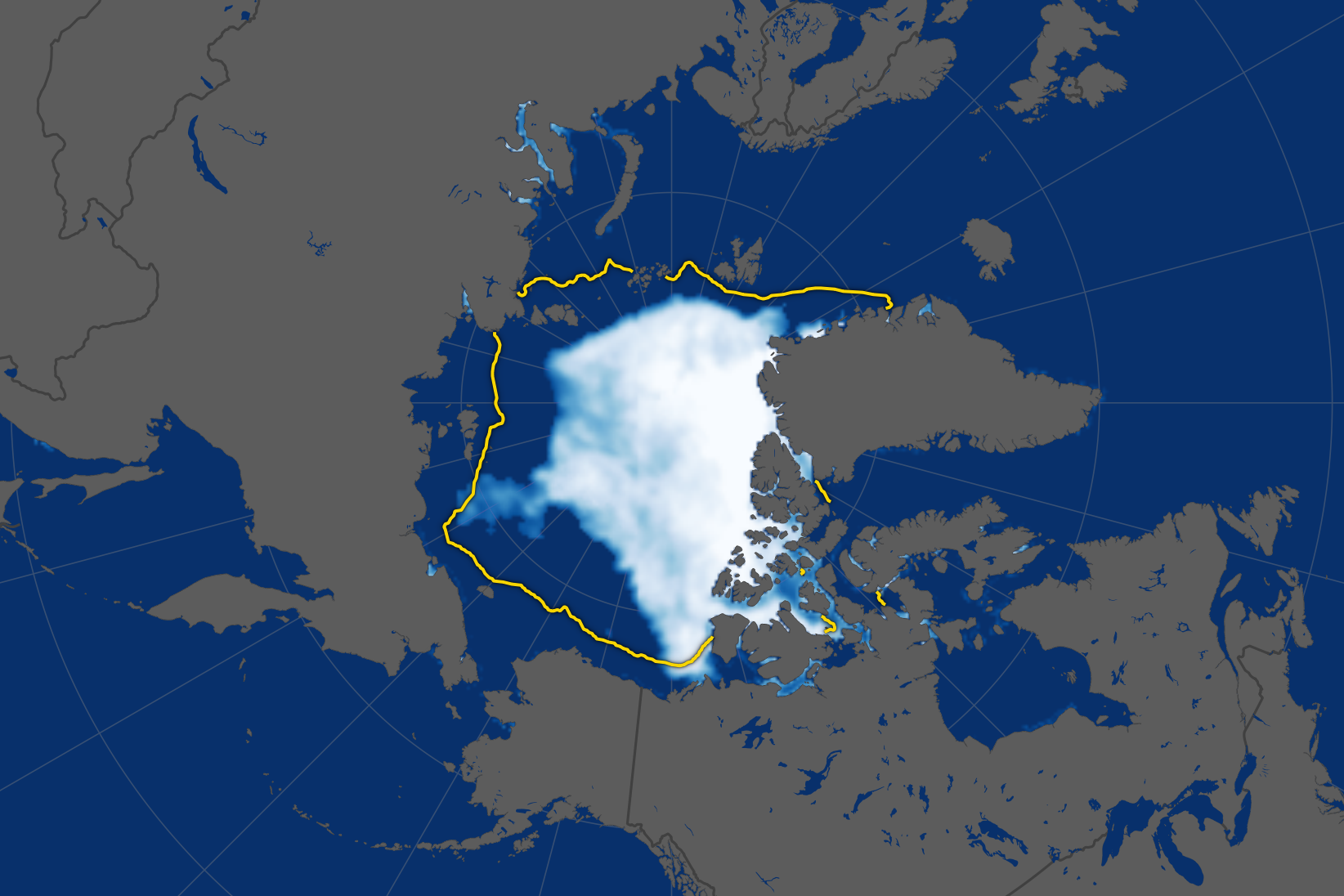 © NSIDC
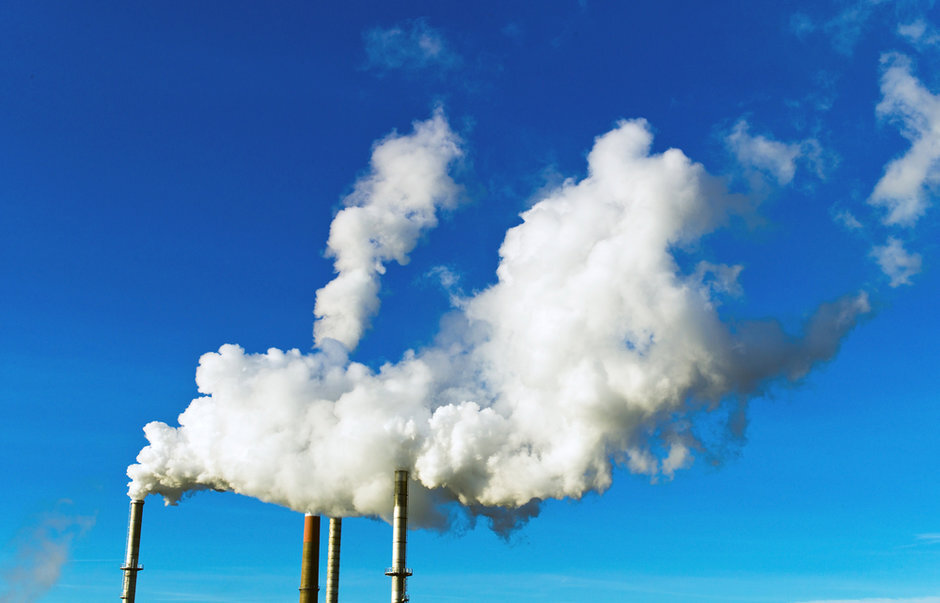 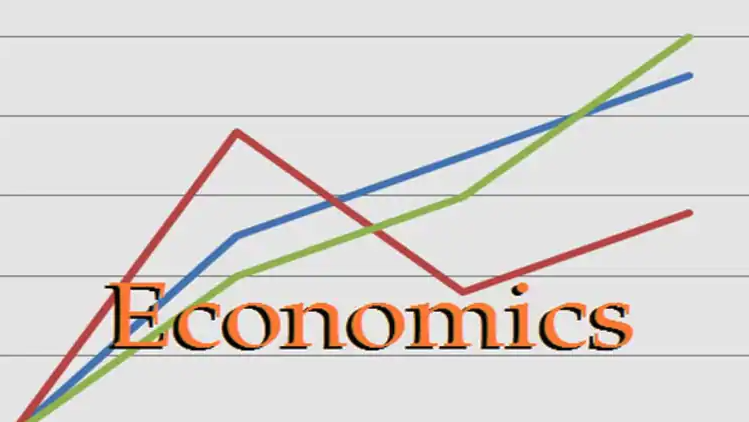 Data, observational examples:
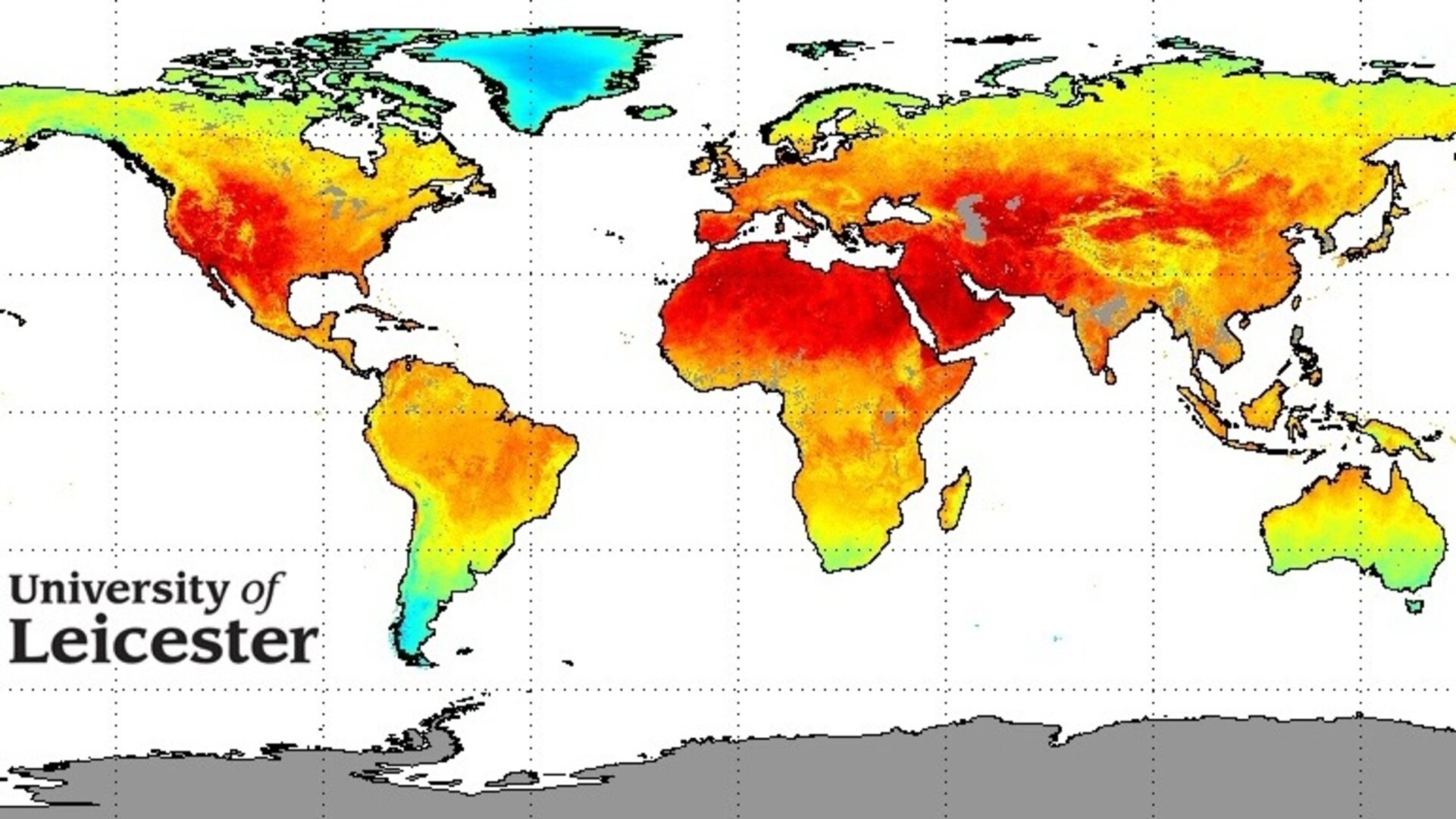 ESA CCI archive
Full archive of global Essential Climate Variables
NCEO data: 
Satellite data products, including surface temperature, atmospheric composition, cloud, aerosol, albedo, .. 
NCAS data AMOF/ FAAM
Atmospheric Observatories, Radars, Aircraft obs
Met Office Observations : HadObs, MIDAS Station Data 
Global data from Copernicus Sentinel Satellites (inc radar, surface imagery and radiometry, atmospheric composition)
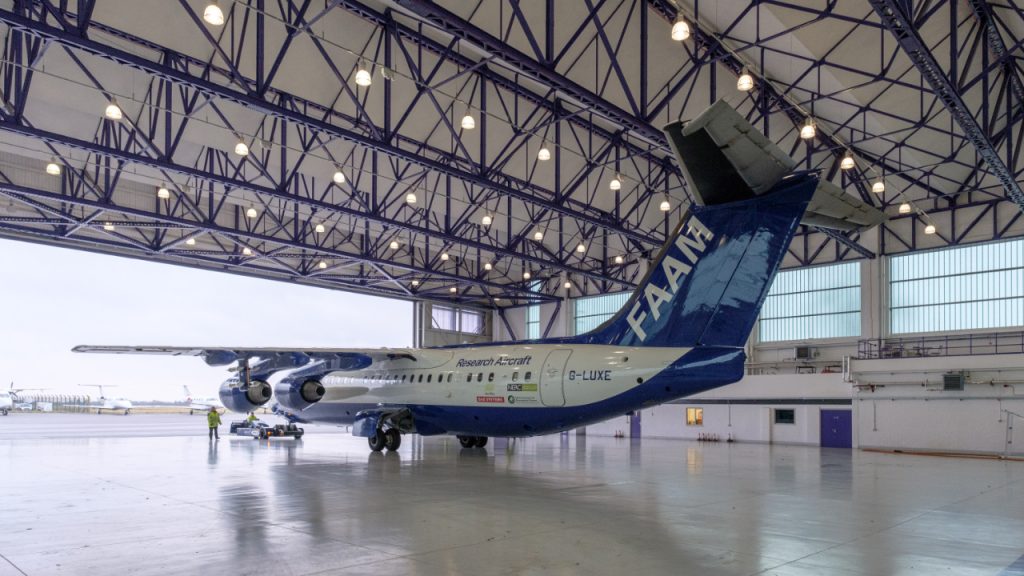 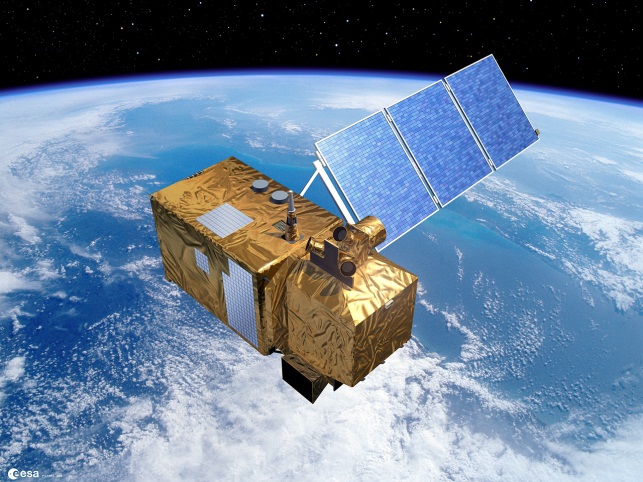 .. and CEDA is part of the NERC Environmental Data Service with other NERC Data Centres (BODC, PDC, NGDC, EIDC)
Data, modelling examples:
CMIP6: 6th Coupled Model Intercomparison Project
CEDA are preparing for 15-20 PB to be archived, 2.3 PB so far
Initial focus on IPCC WG1 priority data
..adding to ~1PB of CMIP5 data and 40TB of CMIP3 data. 

CCMI  (IGAC/SPARC Chemistry-Climate Model Initiative)
UKCP18: UK Climate Projections 2018

Various air quality models
Research project data
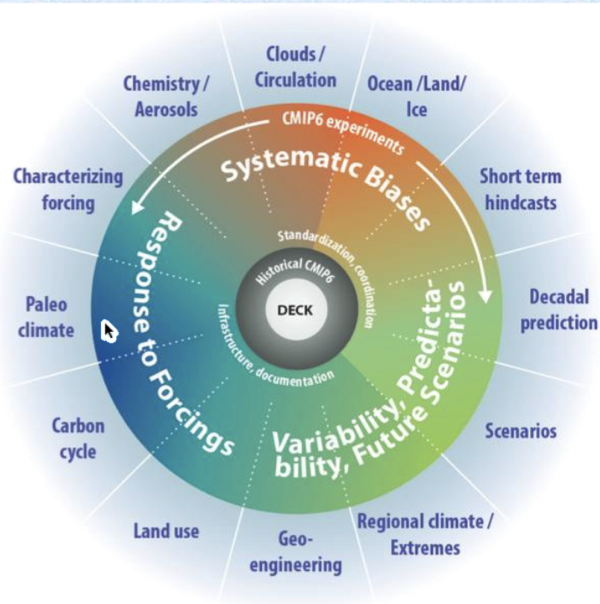 CEDA Archive Services
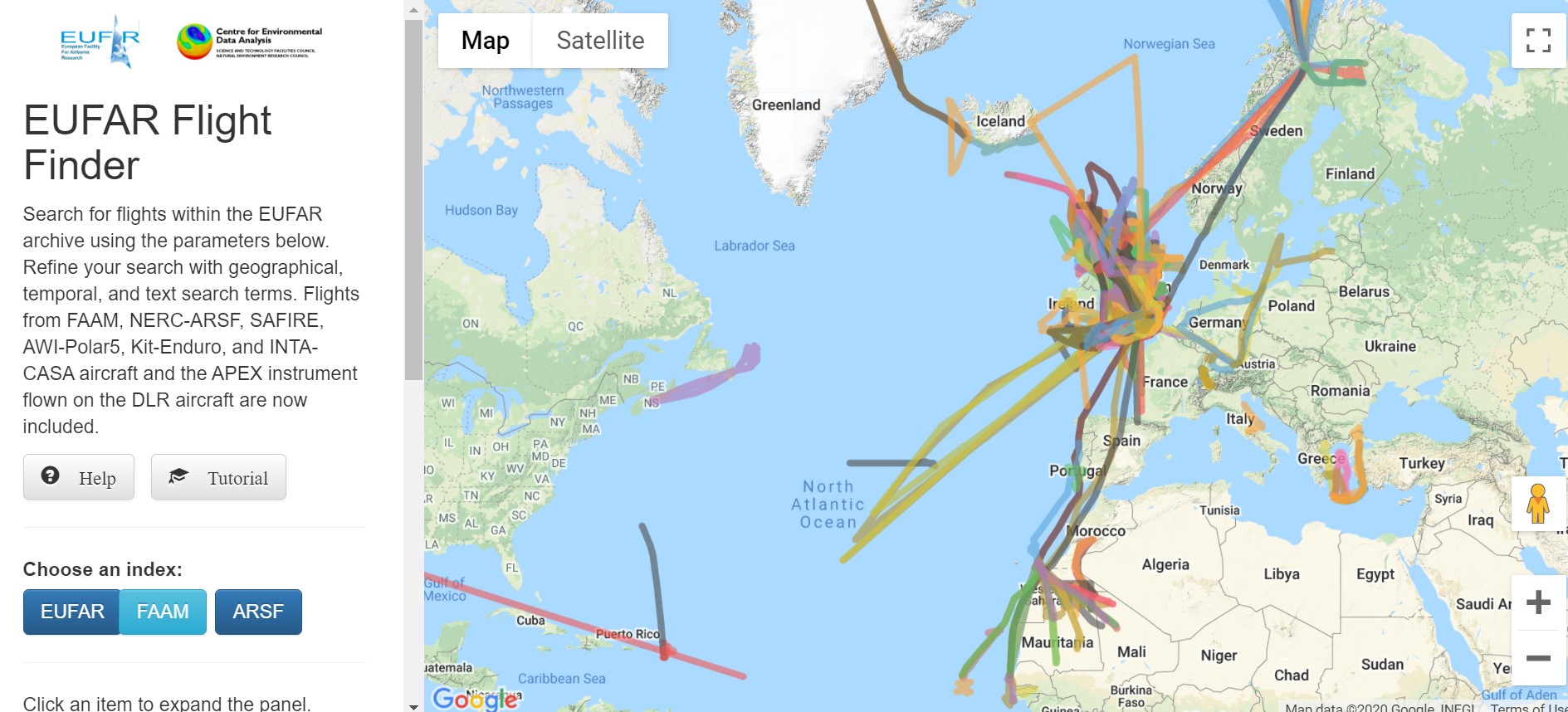 Catalogue search
Flight finder, Satellite finder 
WPS: web processing service
subsetting and simple data manipulations, being developed for C3S … making it easier to interact with the data 
Helpdesk & documentation
Data management planning
DOIs for deposited data
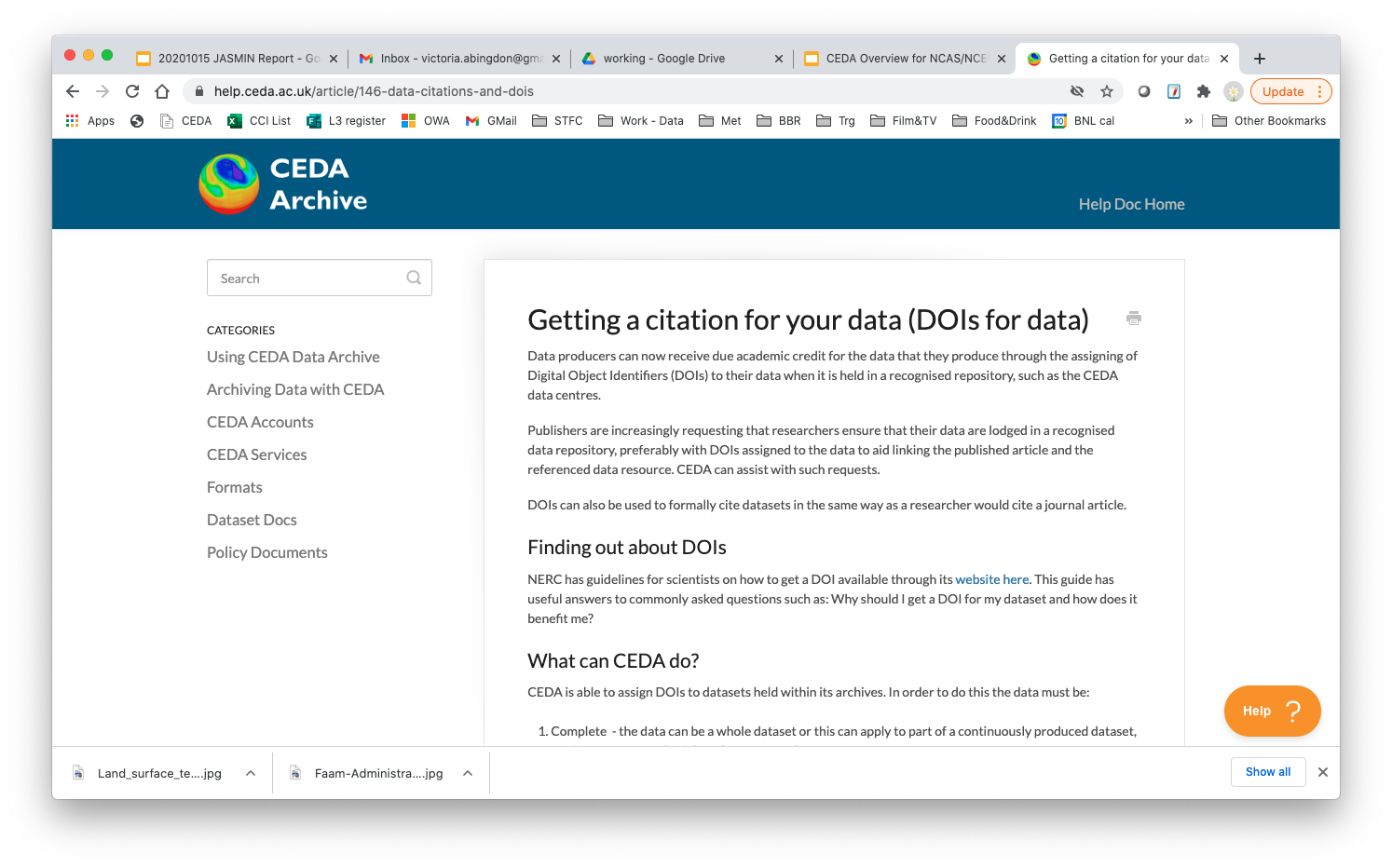 Helpful pictures
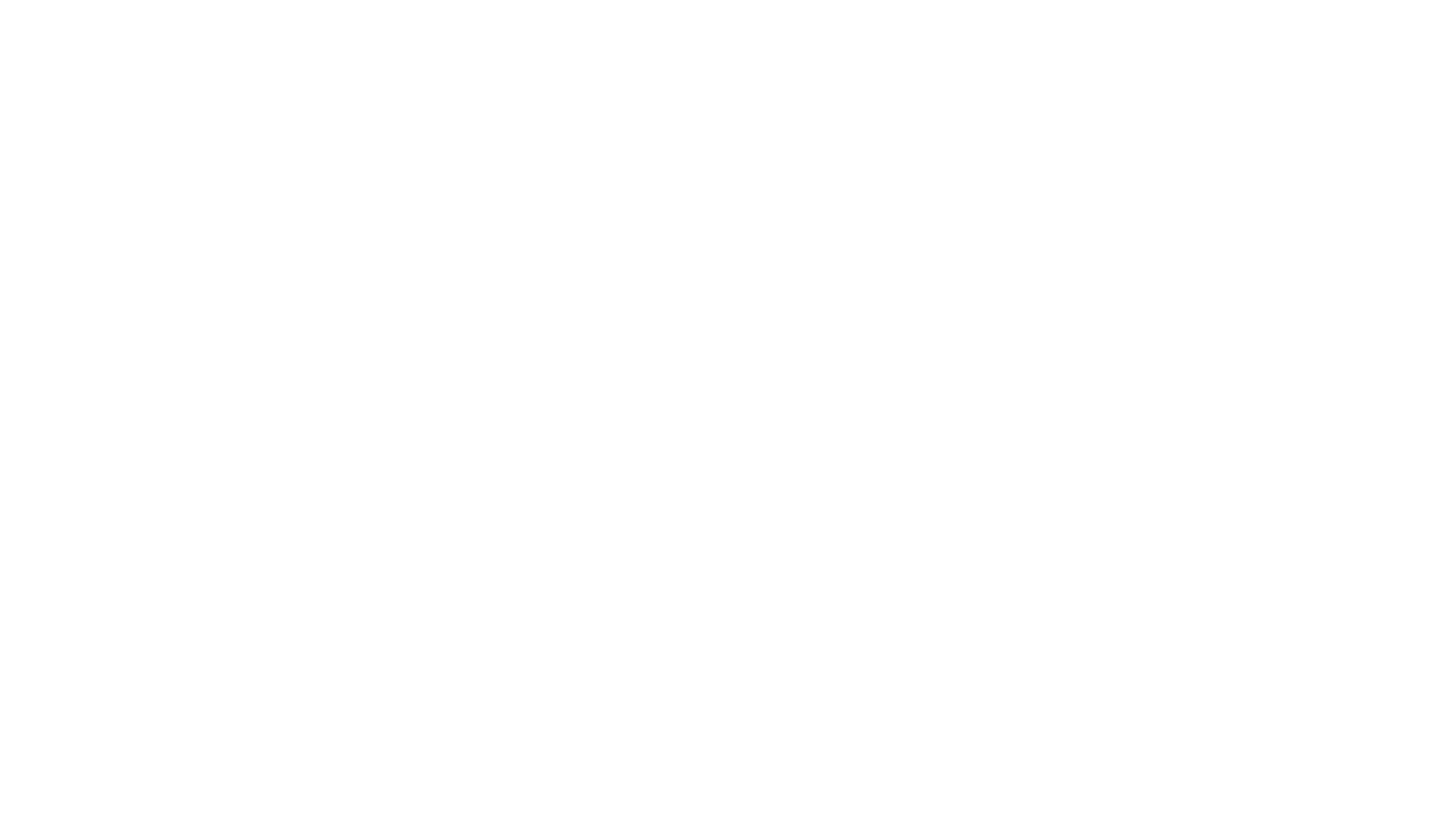 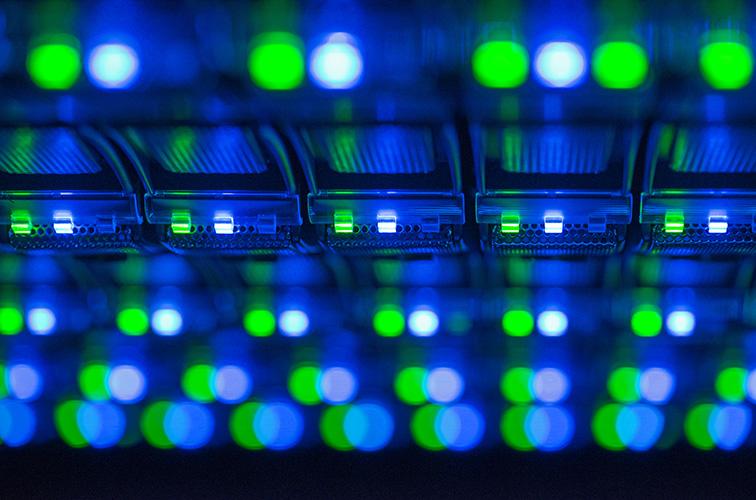 JASMIN
Facility operated by STFC on behalf of NERC
Joint endeavour between CEDA and STFC Scientific Computing Department




Large-scale, high-performance storage and compute
Centered around storage & data access 
Flexible environment
Many component services
Huge range of workflows
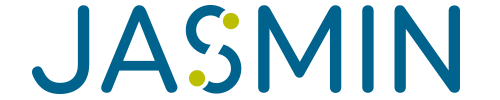 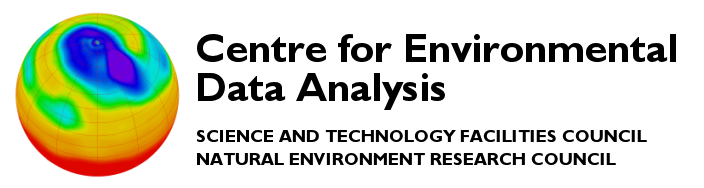 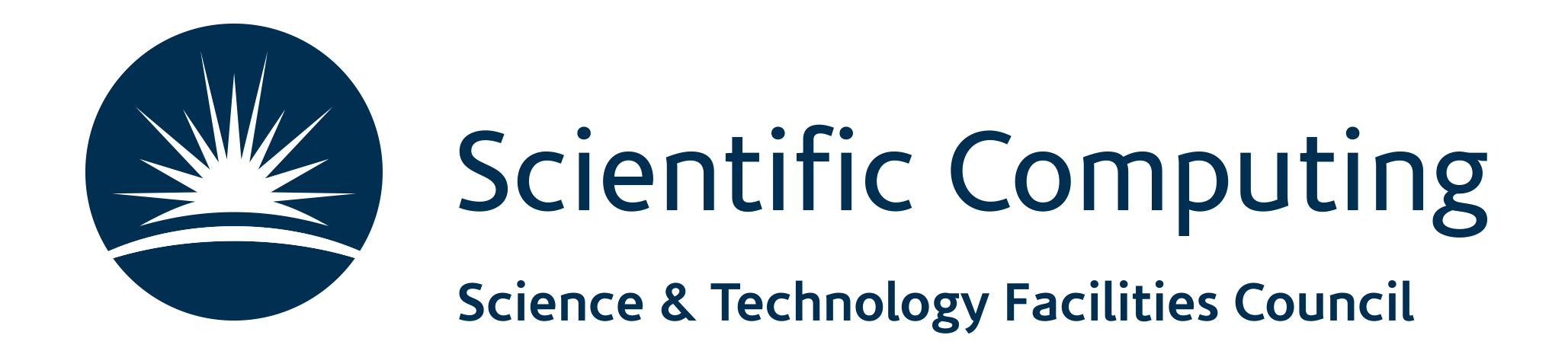 ~14,000 cores
~45 PB storage
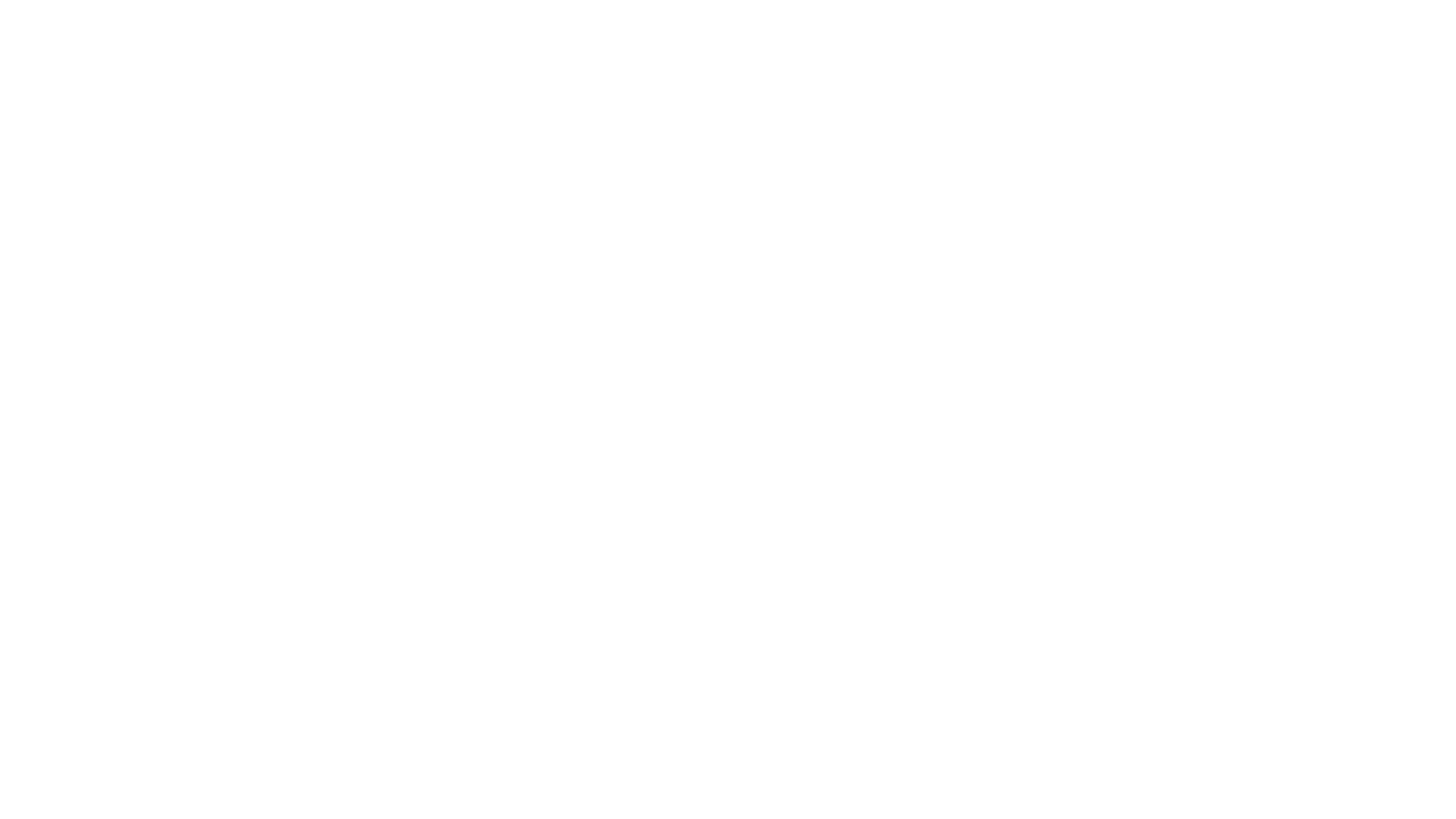 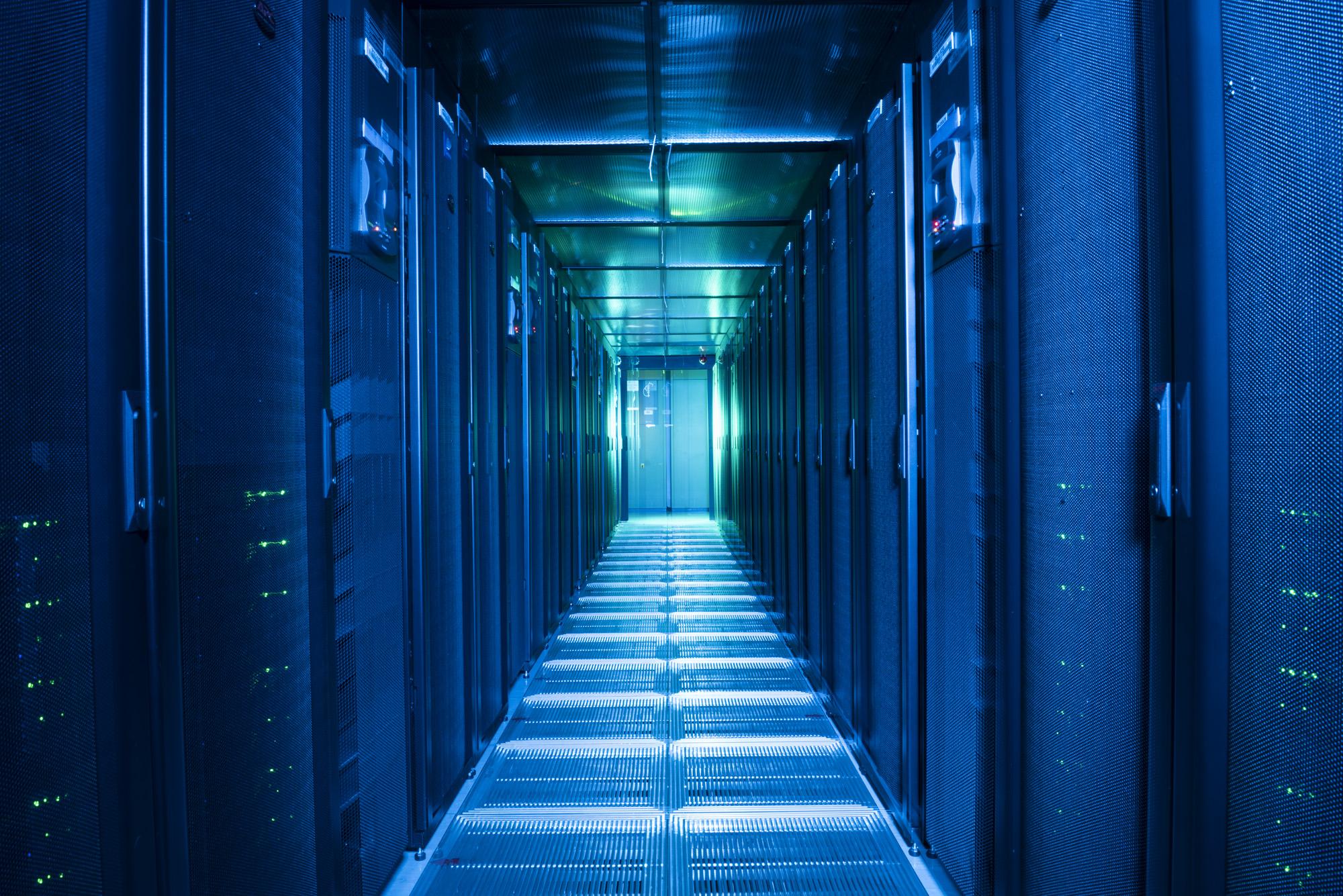 JASMIN
Supports data analysis for NERC environmental science community
Large scale, data-intensive science

Compute co-located with the data
CEDA Archive data (curated)
Collaborative data (…not)

Cloud capabilities
Autonomy
Scalability
JASMIN: Users
Broadly the same scientific disciplines as CEDA users.
 
Over 2,000 active users
CEDA users are often JASMIN users
Many researchers only want access to the JASMIN compute & collaborative data and not CEDA archive.

240 group workspaces
~60 cloud tenancies
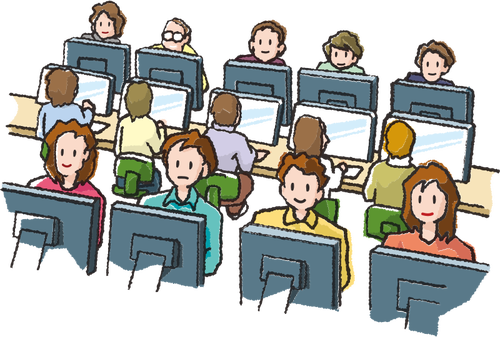 JASMIN:Services
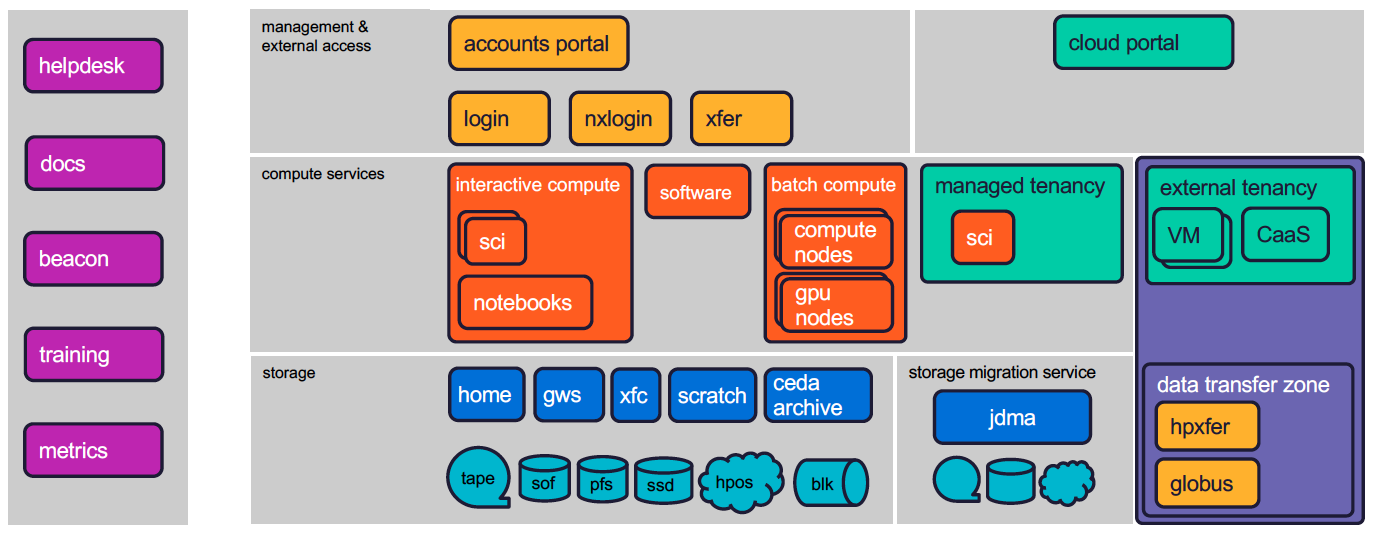 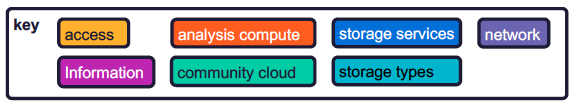 JASMIN: Recent developments
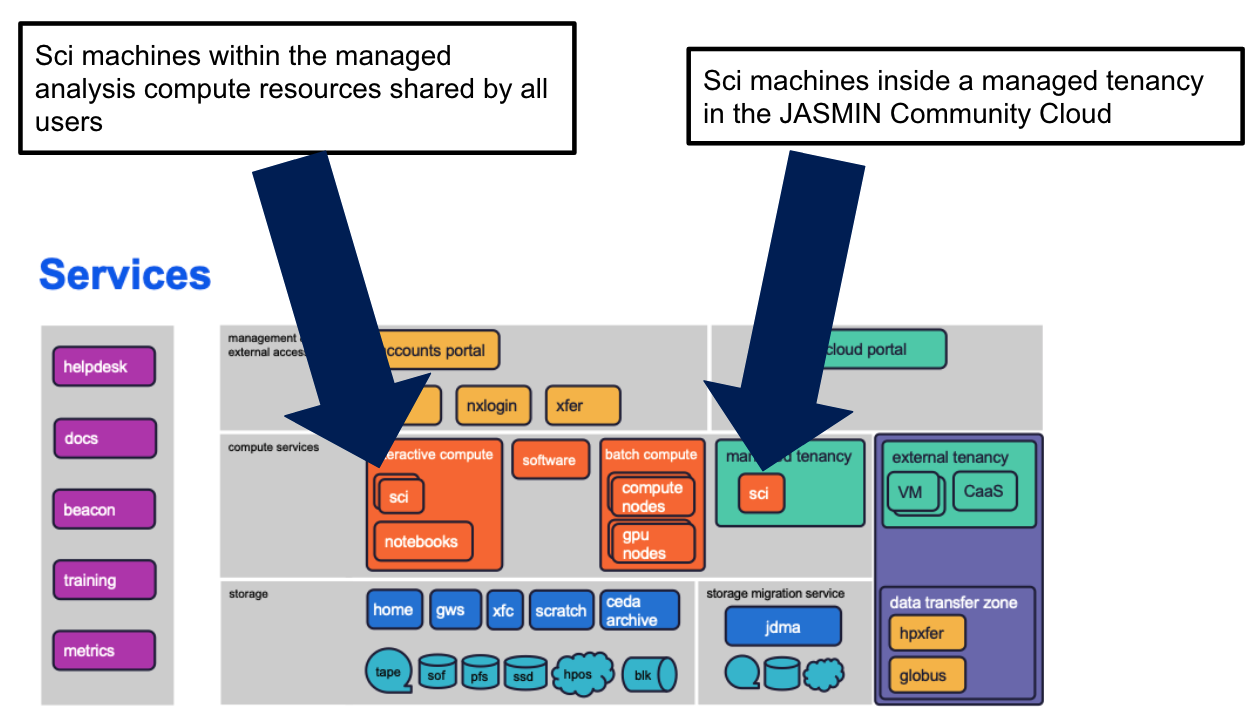 Storage
30 PB SOF now all allocated
1 PB PFS scratch area
Object storage interfaces
Compute
Major migrations: RHEL6 -> CentOS7
LSF -> SLURM
Cloud platform
“Tenancy sci” machines: further rollout
Cluster-as-a-Service
JASMIN Notebook service
Procurement for JASMIN Phase 7 underway
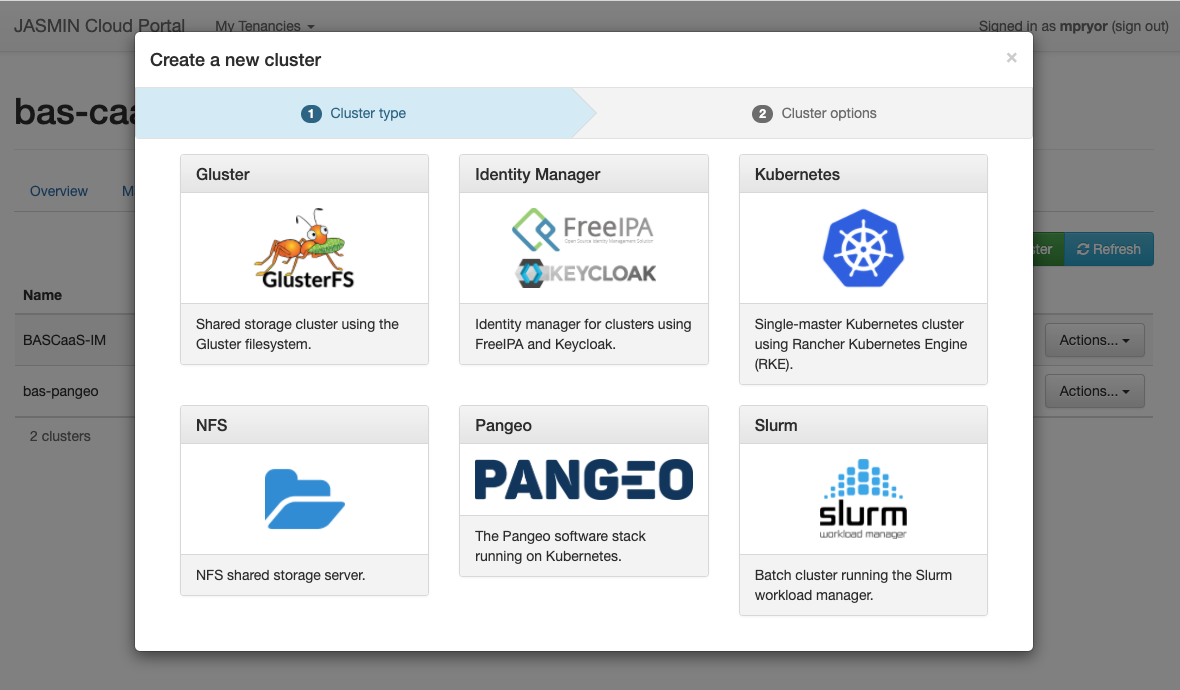 Archiving operations concept, flows and processes
FTP – Sentinel Hub
HTTP – MODIS Tool
CEDA Archive
WMO Data Feed
EUMETSAT online archive IASI/GOME
Processing
Restricted Access GWS
Ad Hoc data acquisitions
FTP , Globus, xfer
Arrivals
Project GWS
Web upload
Near Real Time EUMETCAST DISH
Large Transfers - NAS Box and Tape
NCAS Instruments
Data format/packaging for the long term archive
Details of recommended common formats used within the CEDA archive
File Formats Demystified
Metadata Basics
BADC-CSV Format for Data Exchange
NetCDF format
PP Binary Format
HDF
NASA Ames
GRIB
HITRAN
The CF Metadata Convention
CEDA: CF Conventions - examples of global attributes
Thousand of formats exist within the CEDA archive for historical reasons including EBCDIC !
We will accept specialist and proprietary formats when accompanied by adequate documentation
We support the development of product guides and format  specializations for example the incorporation of uncertainty measurements
CEDA Search: Background
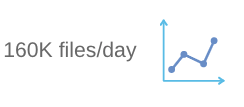 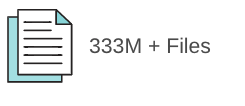 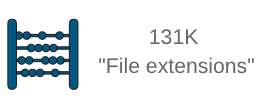 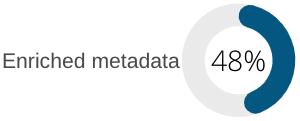 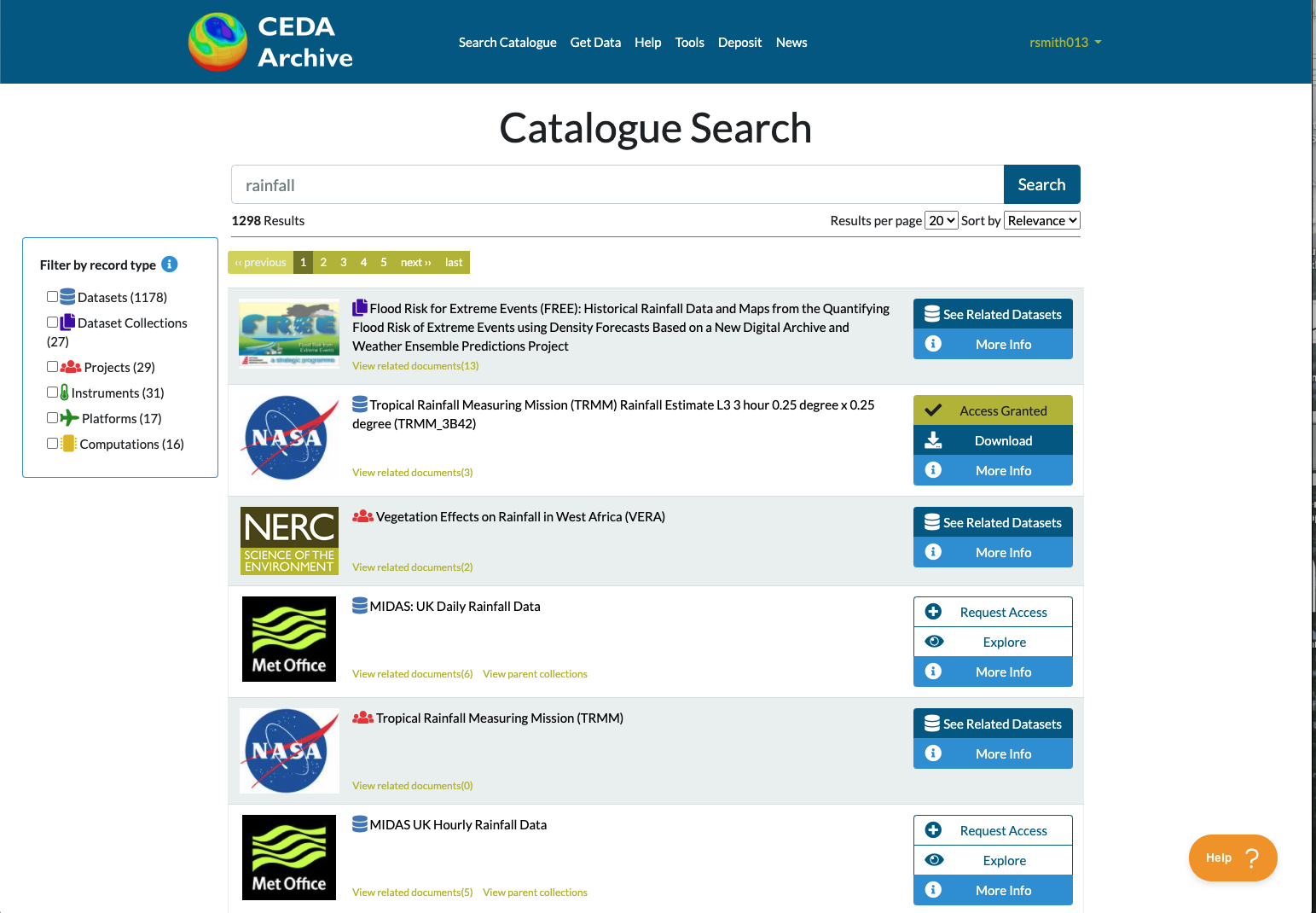 [Speaker Notes: One of the challenges is making our data discoverable. To give a few headline figures, which indicate the scale of the task.

The solution needs to be able to handle :
	330 million files, growing at 160k/day
	131k different file extensions. These are not all real extensions and some are an artefact of the file name e.g. .v20160812 but it just shows the level of heterogeneity in the archive.
	We have 10 different file handlers to read netCDF and other datatypes and extract additional metadata e.g. bounding box, start/end time, variables contained. These can extract this information from around 48% of the CEDA archive.

The CEDA catalogue provides a top down approach to search, allowing hand written, curated content. We also wanted the ability to search the data files and compare similar data which you might not find from the catalogue]
CEDA Search: Current
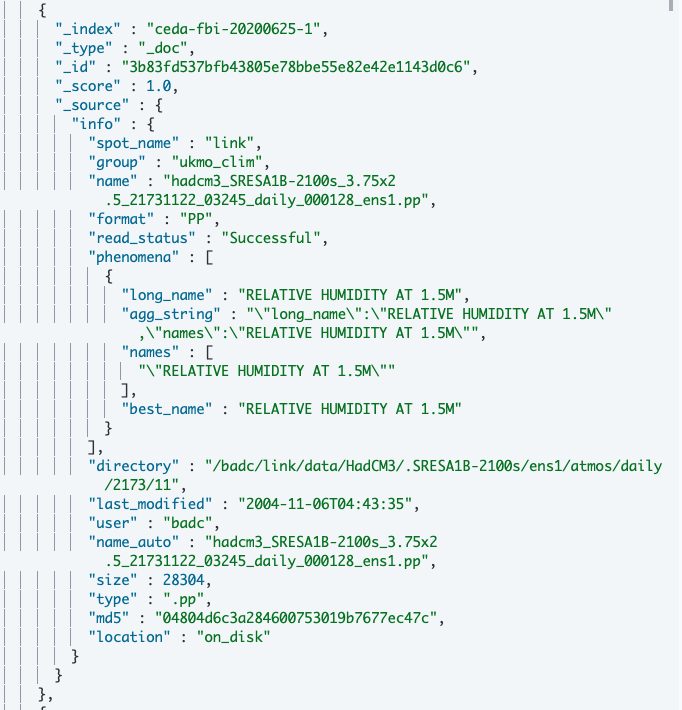 Elasticsearch holds a file based index
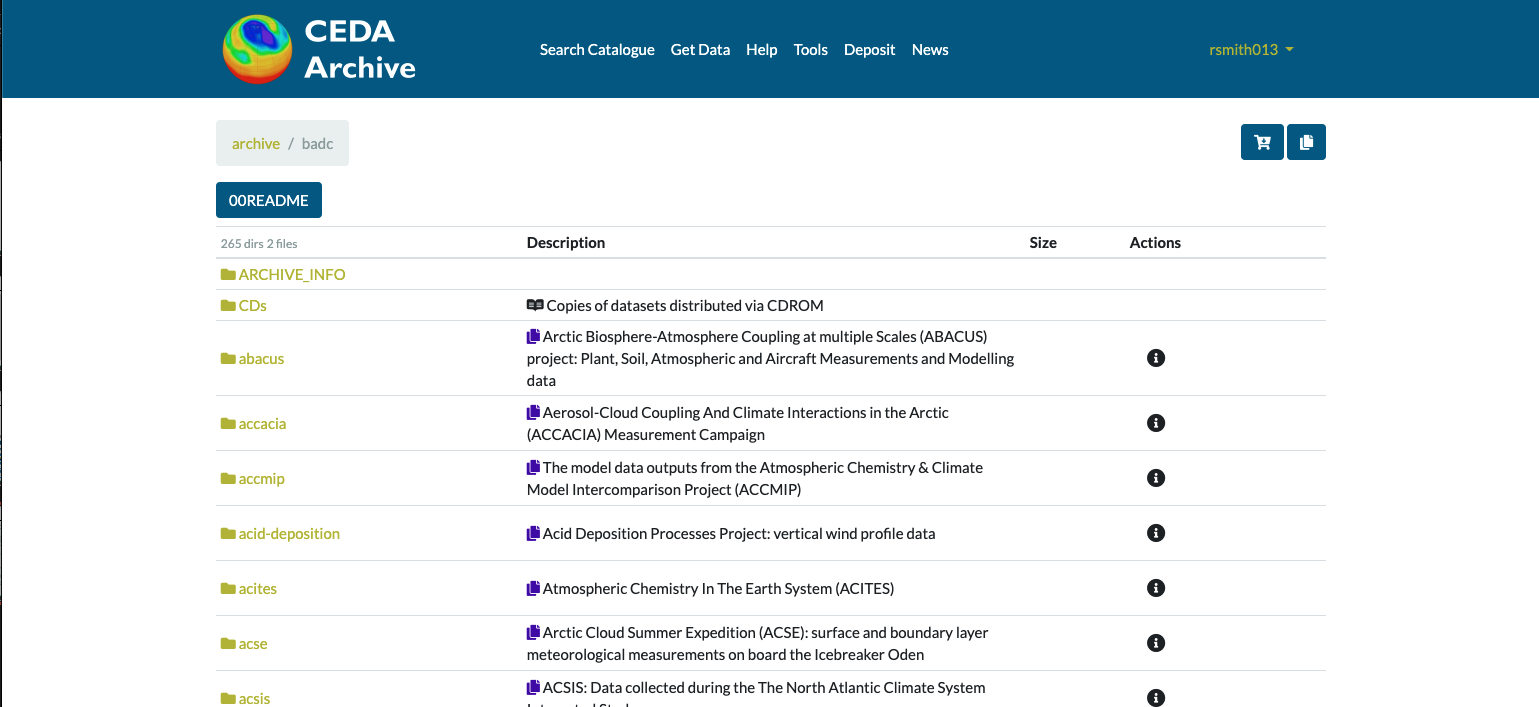 [Speaker Notes: We built an Elasticsearch index which holds file level metadata including information about where to find it in the CEDA archive, how large it is and (where possible) variable metadata.

This has allowed us to build tools such as data.ceda.ac.uk, which don’t rely on the file system and can be more responsive. It also allows us to improve internal processes. Information from this index feeds into the CEDA catalogue and we can more easily get statistics about the archive. ( the stats on the previous slide came from this index)]
CEDA Search: The vision
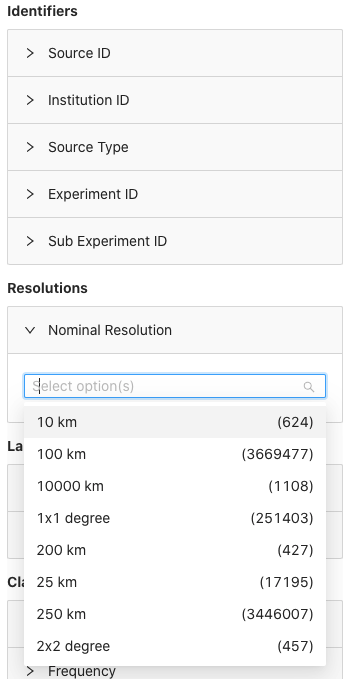 What we want is faceted search:
Across multiple data types
Across multiple domains
With different and overlapping vocabularies
Beta ESGF Search
[Speaker Notes: But this doesn’t go far enough, we do not yet have a search solution which could allow users to find the data they want based in search parameters like:
- Space
Time
Domain specific key terms

And we want to do it in a difficult environment with the 130K different file extensions. Multiple domains with their own vocabularies, sometimes conflicting vocabs. 
AND… We also want to be able to handle diverse storage media. Disk, Tape, Object Store]
CEDA Search: Possible Solutions
OpenSearch:
P Faceted
P Free text search
P Established in EO community
O Relies on drill down
STAC:
P Faceted
P JSON API
P Item search
P Extensible
P Interest in EO community
O Not fully featured (yet)
[Speaker Notes: OpenSearch:

We are using OpenSearch as part of the CCI (Climate Change Initiative) Open Data Portal. It has a lot of what we are after, including features not included with STAC

STAC:
We like the look of STAC and it’s JSON API. In order for it scale to work for a heterogeneous archive, the core spec will need to be extended and there are some features on the roadmap which we would like to see:
facet discovery
free text search
collection search

Scaling both of these solutions require extensive connected systems and vocabulary mappings to take into account the different domains and research areas covered by the CEDA archive but would be a really nice way to interact and discover data and will allow different UIs to search data e.g. Map interfaces and faceted search.]
Management and archiving of the relevant associated information (e.g. documentation, heritage SW, calibration data)
Other Data 
Networks of calibration data
Description of calibration process in documentation, abstract or process information
Archived with main dataset
Cited data within CEDA or externally
Software and Documentation
MOLES records
Git hub 
Zenodo (for software and grey material)
Institutional repository (CEDA Docs)
Trusted Repositories (e.g. University Repositories or Journals
Archive technology and media evolution and future trends
Hard Disk
Joint Data Migration Application (JDMA)
Hard Disk
s3netCDF
Object Store
Near-line archive (NLA)
Tape as Back up
For more information see Neil Massey blog:

https://www.jasmin.ac.uk/insights/workflows-across-heterogeneous-storage/
Tape
Future developments
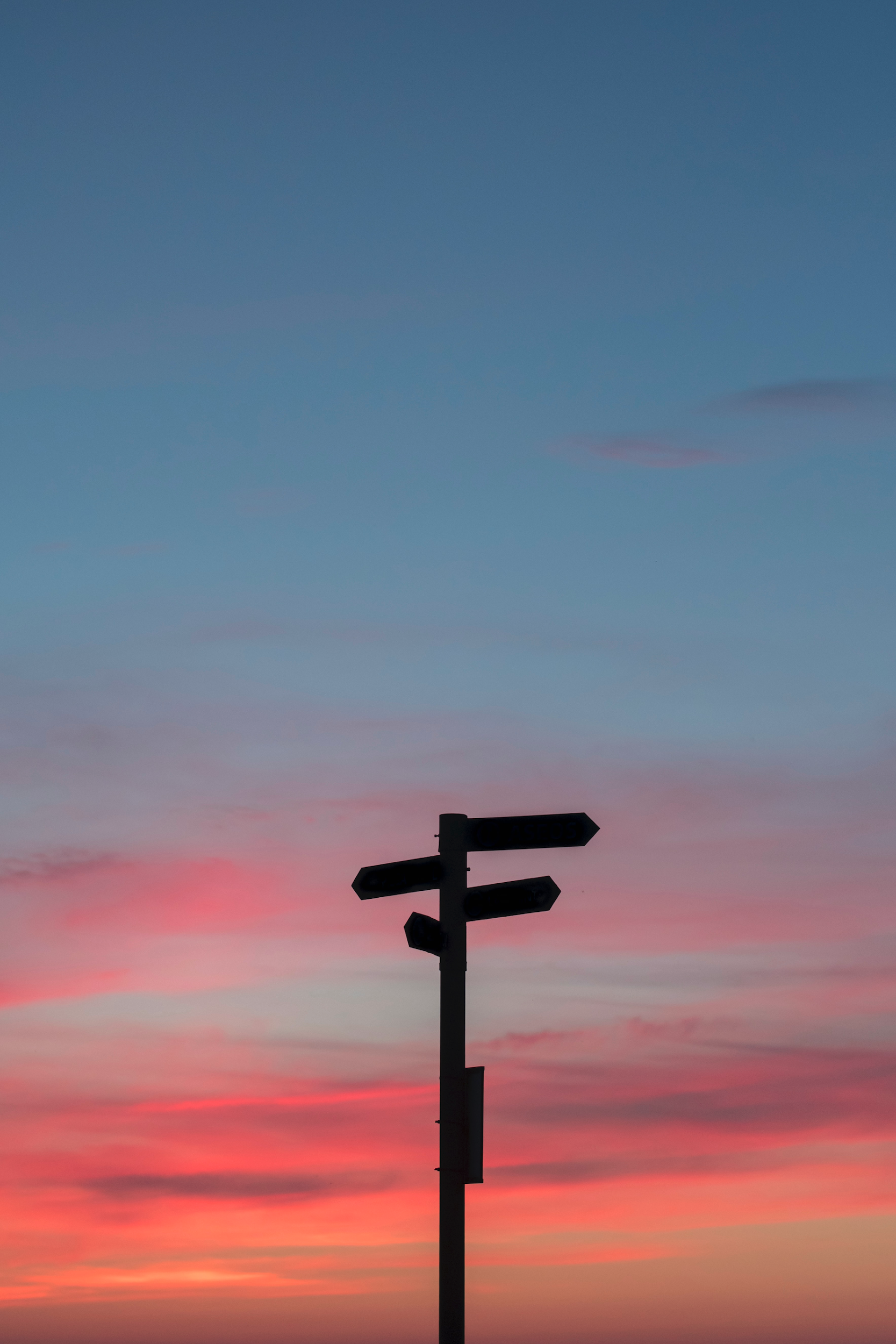 JASMIN
Evolution to mix of storage types to make best use of capacity
Challenge: how to allocate resources fairly but remain flexible 
GPU cluster for AI/ML workflows
Kubernetes cluster for scalable hosting of JASMIN/CEDA’s own services

CEDA
Integration with other NERC Environmental Data Centres
working with common tools on DataMad and Data management planning
Collaboration with the Digital Solutions programme
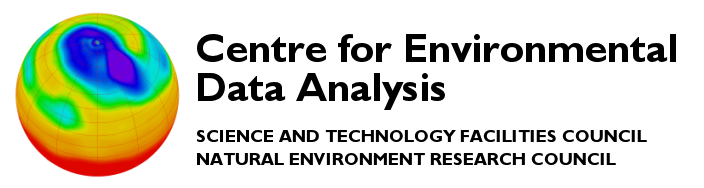 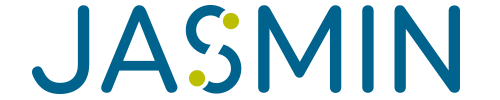 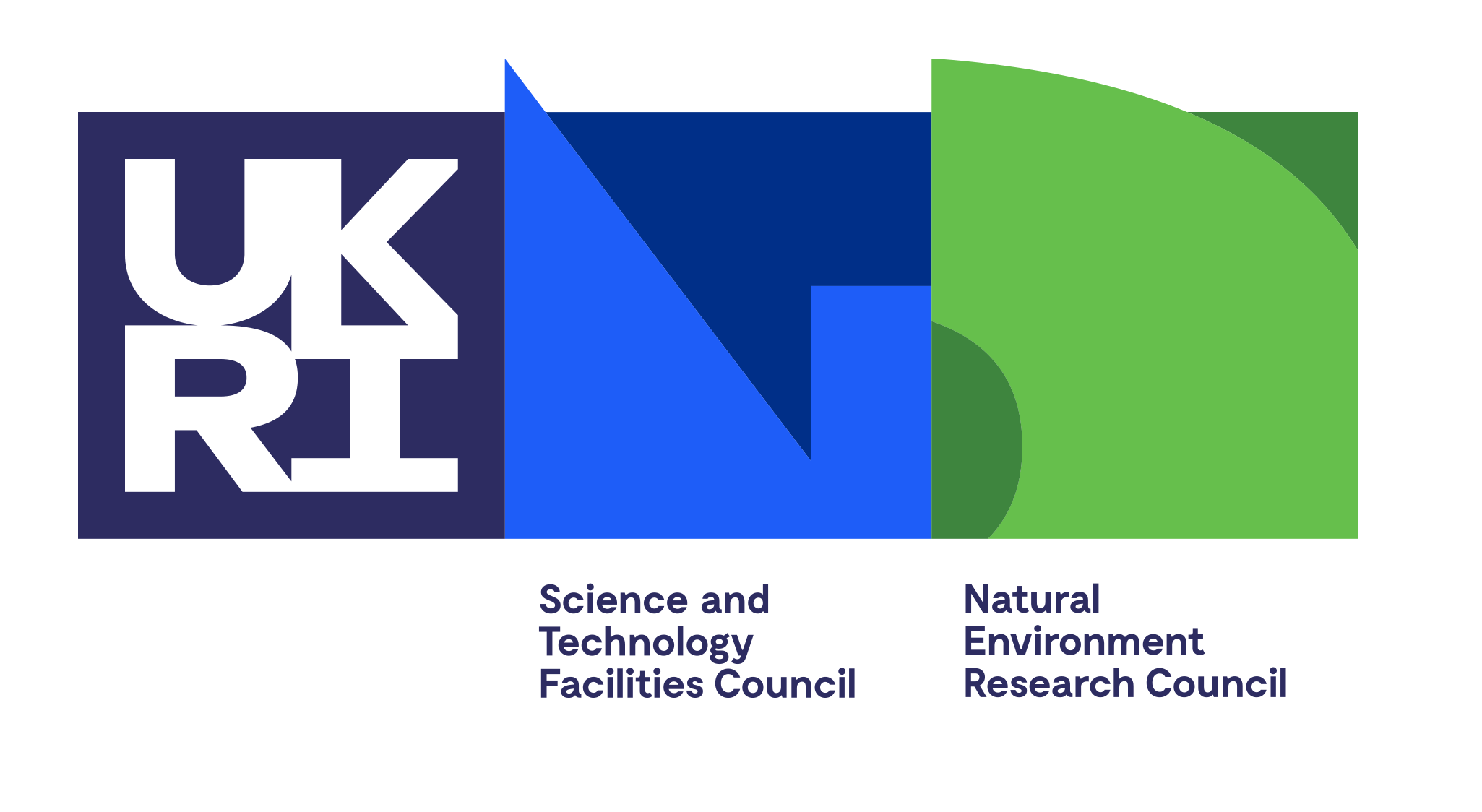 Thank you!
JASMIN: support@jasmin.ac.uk 
CEDA: support@ceda.ac.uk 

Twitter - @cedanews

Website - www.ceda.ac.uk
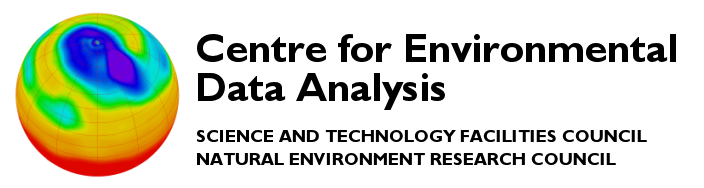 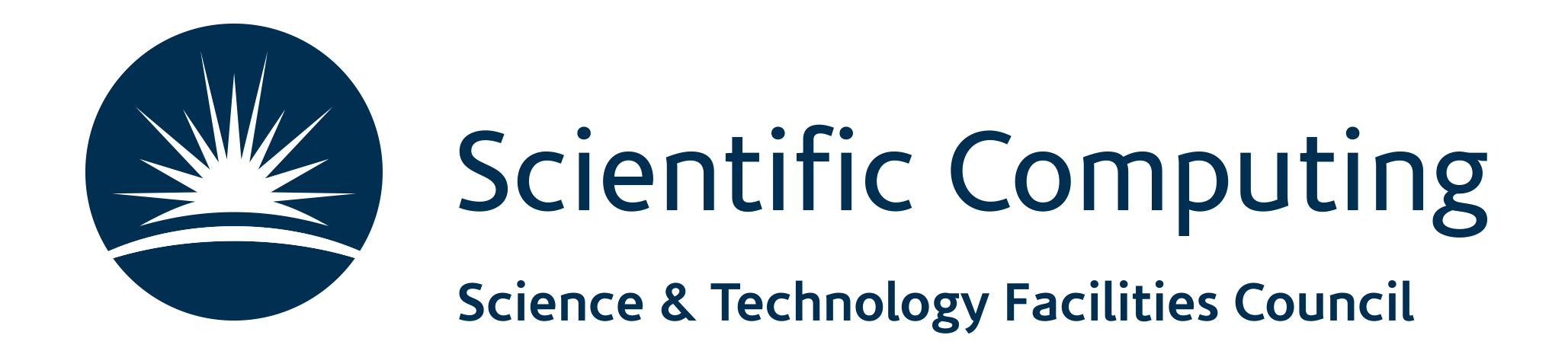 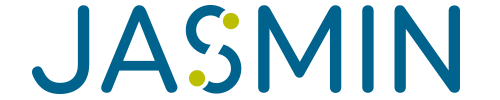 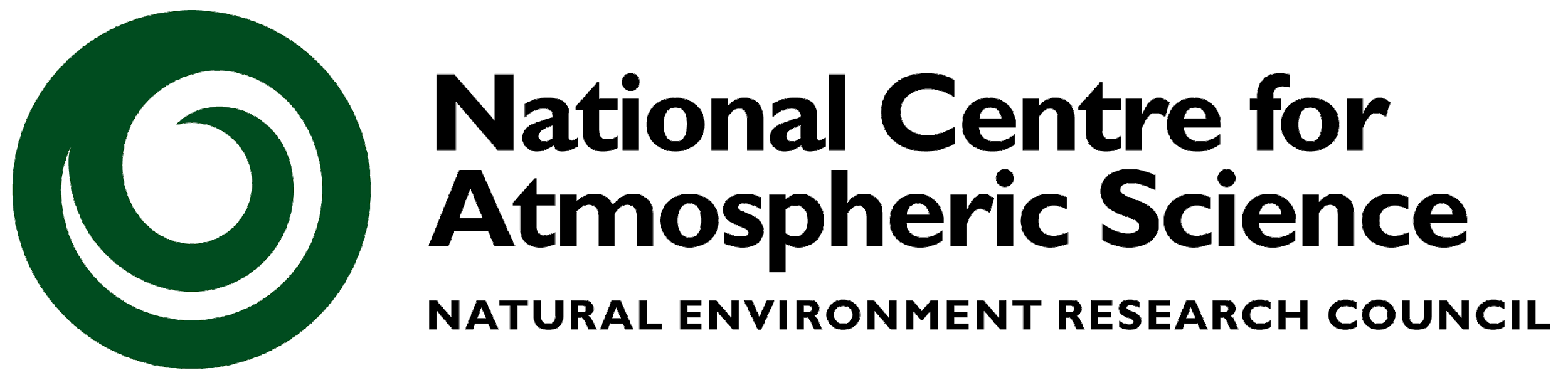 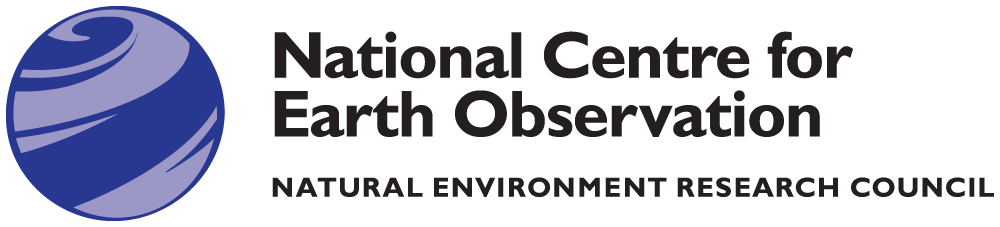 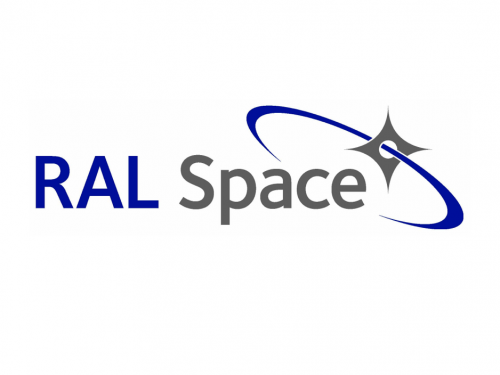 [Speaker Notes: The abstract pattern can be removed or repositioned if required. Be careful to ‘Send to Back’ so that it does not obscure any important information.]